Graduate Real Estate Association at Tepper
(GREAT)
What is GREAT?
Our Goals
GREAT B-PLAN
Networking
Case Competitions
Skills Development
Who we are…
Benjamin Nolte
Marketing
Analyzed and Interpreted over 6000 oil and gas leases
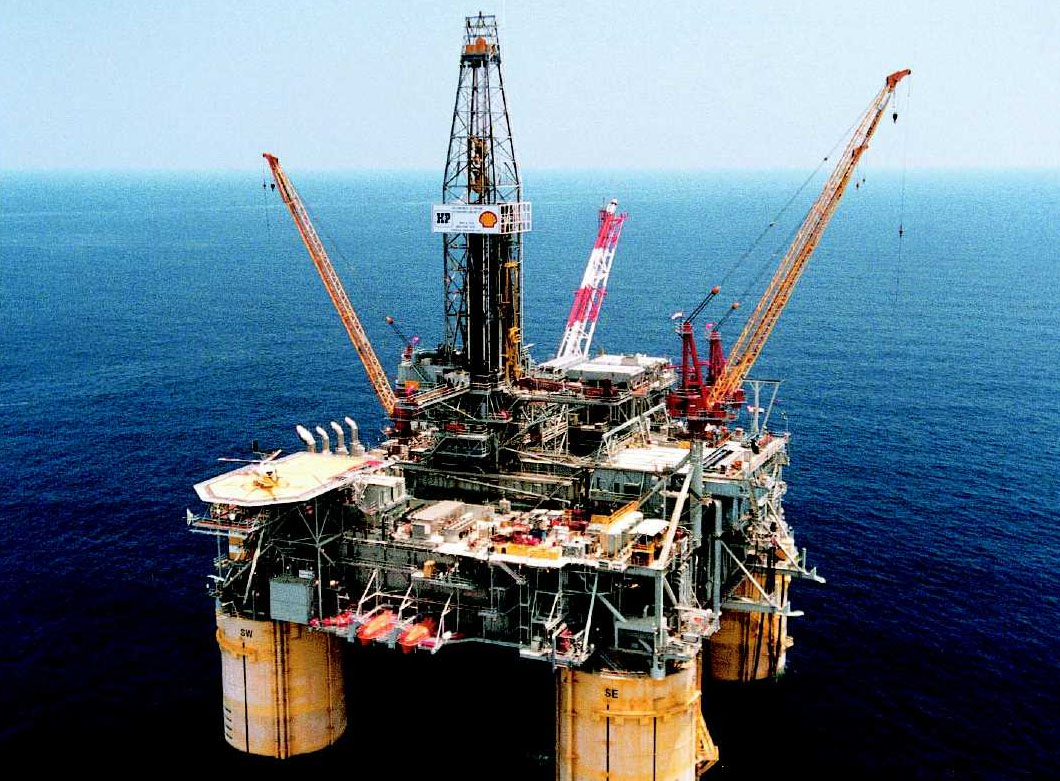 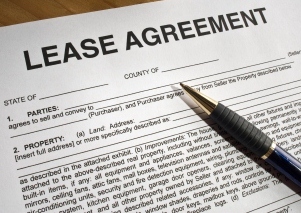 Reverse engineered factional property ownership interest
Michael Zhong
Technology
ConsultancyFocus on large scale condos
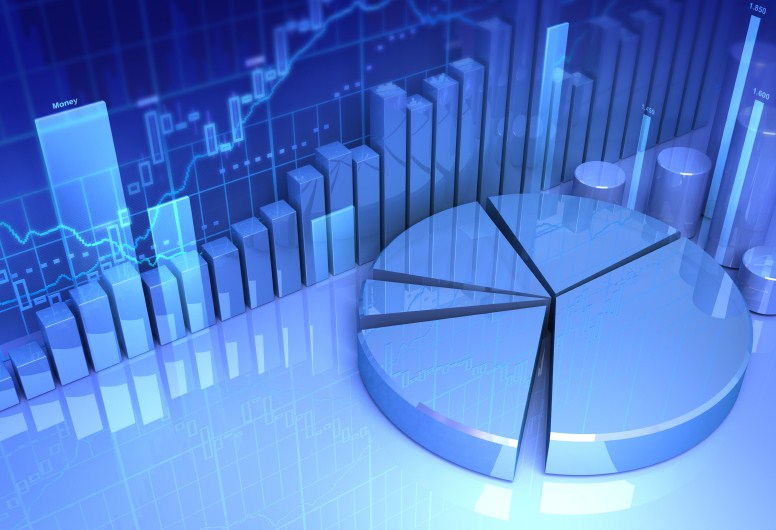 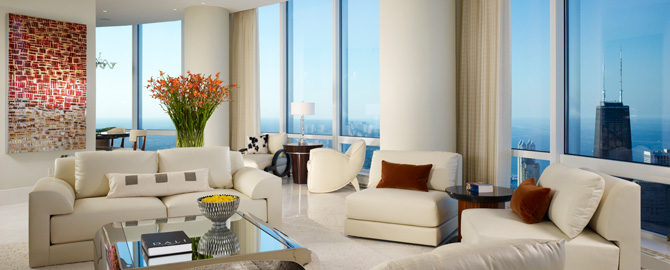 Operation StrategyFocus on home loan acquisition
Roshy Rajan
Operations
Portfolio ManagementFocus on high growth residential
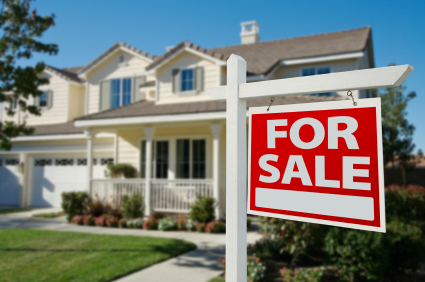 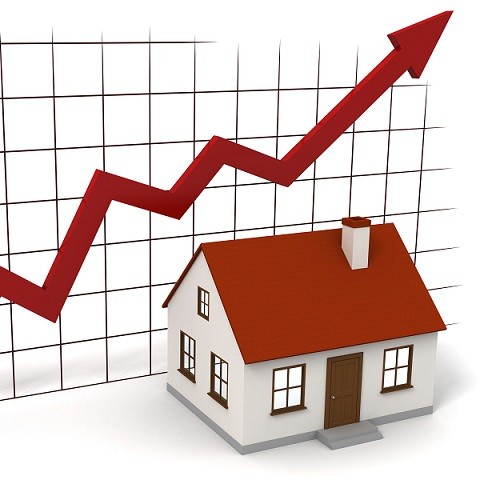 Real Estate EntrepreneurSpecialized in foreclosures
Justin Veach
Treasury
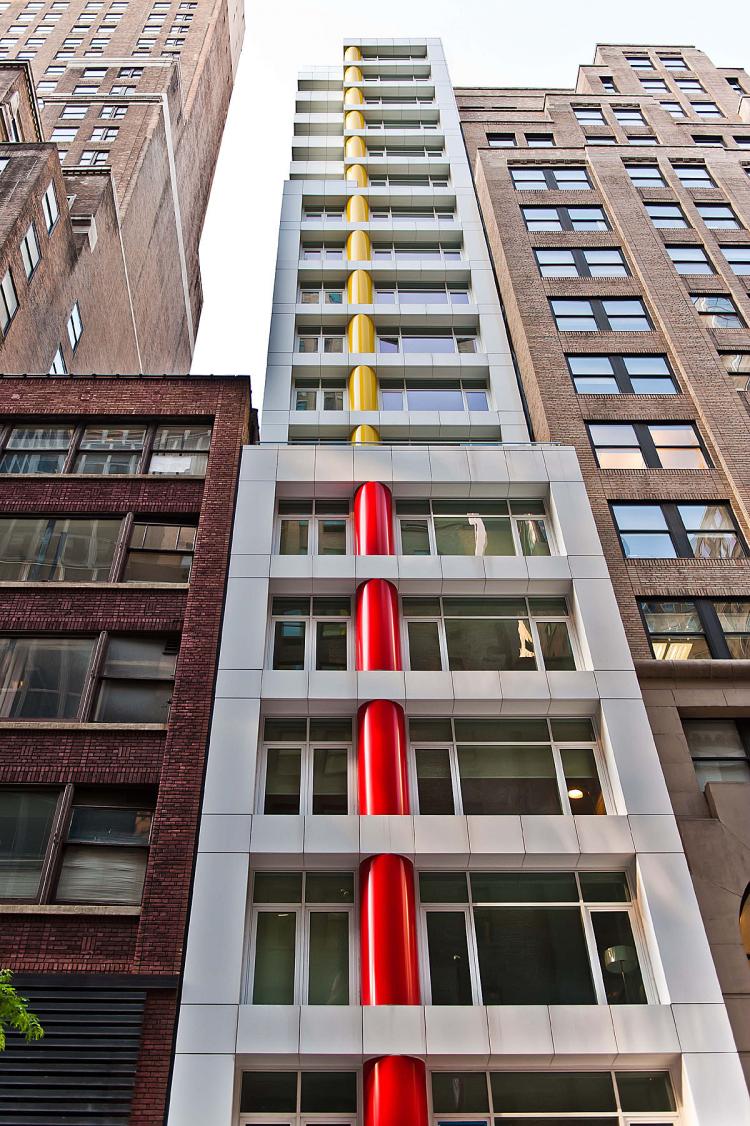 Supervised and managed condominium development
Large scale commercial project management with multiple parties
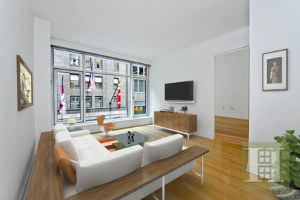 Roger Younan
Alumni Relations
Real Estate Fund ManagementFocus office and residential
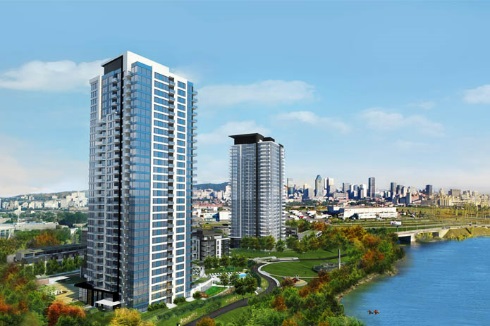 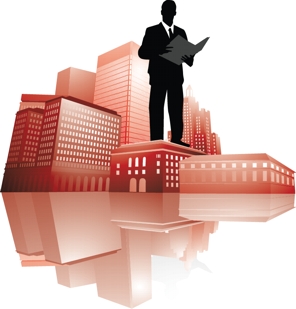 “Green” real estate development and project management
Nima Abar
Vice President
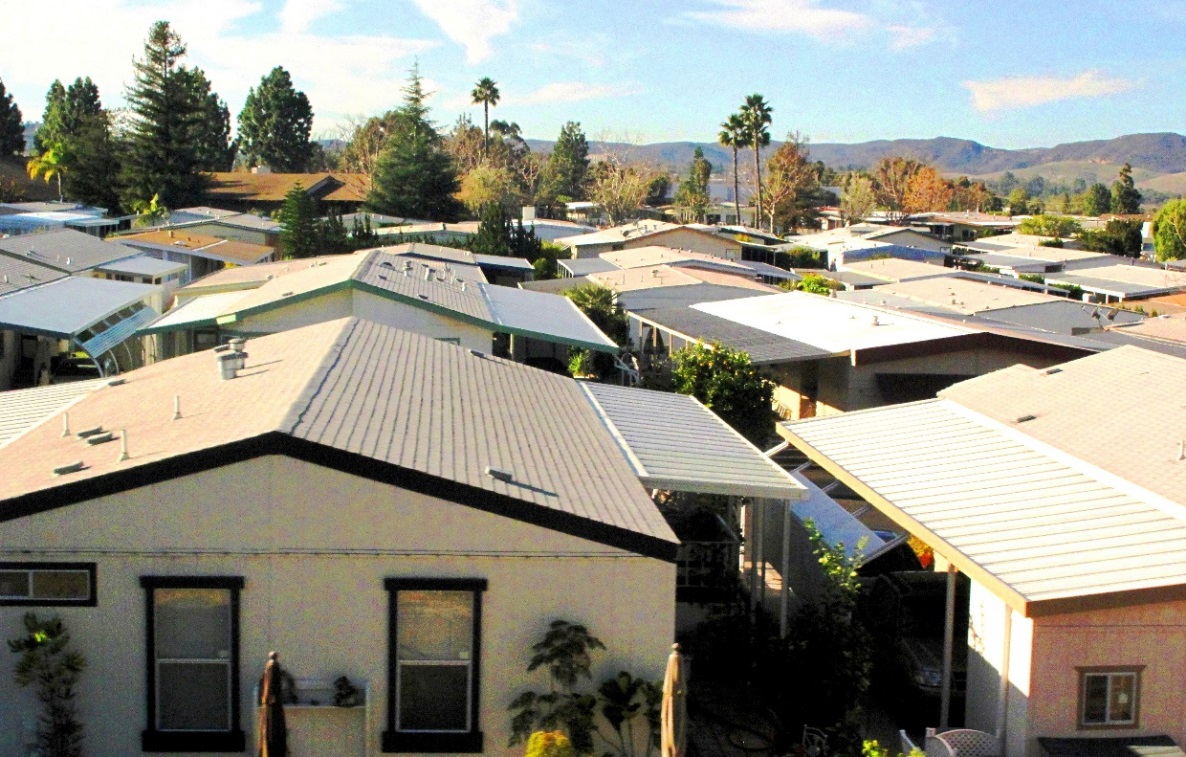 Senior Loan OfficerAlternative Investment Products
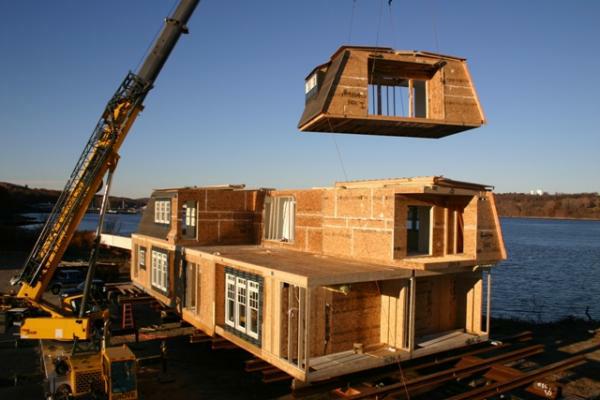 Financial Underwriting
Managed funding and escrow
Matthew Fei
President
Real Estate Consulting Healthcare and tertiary assets
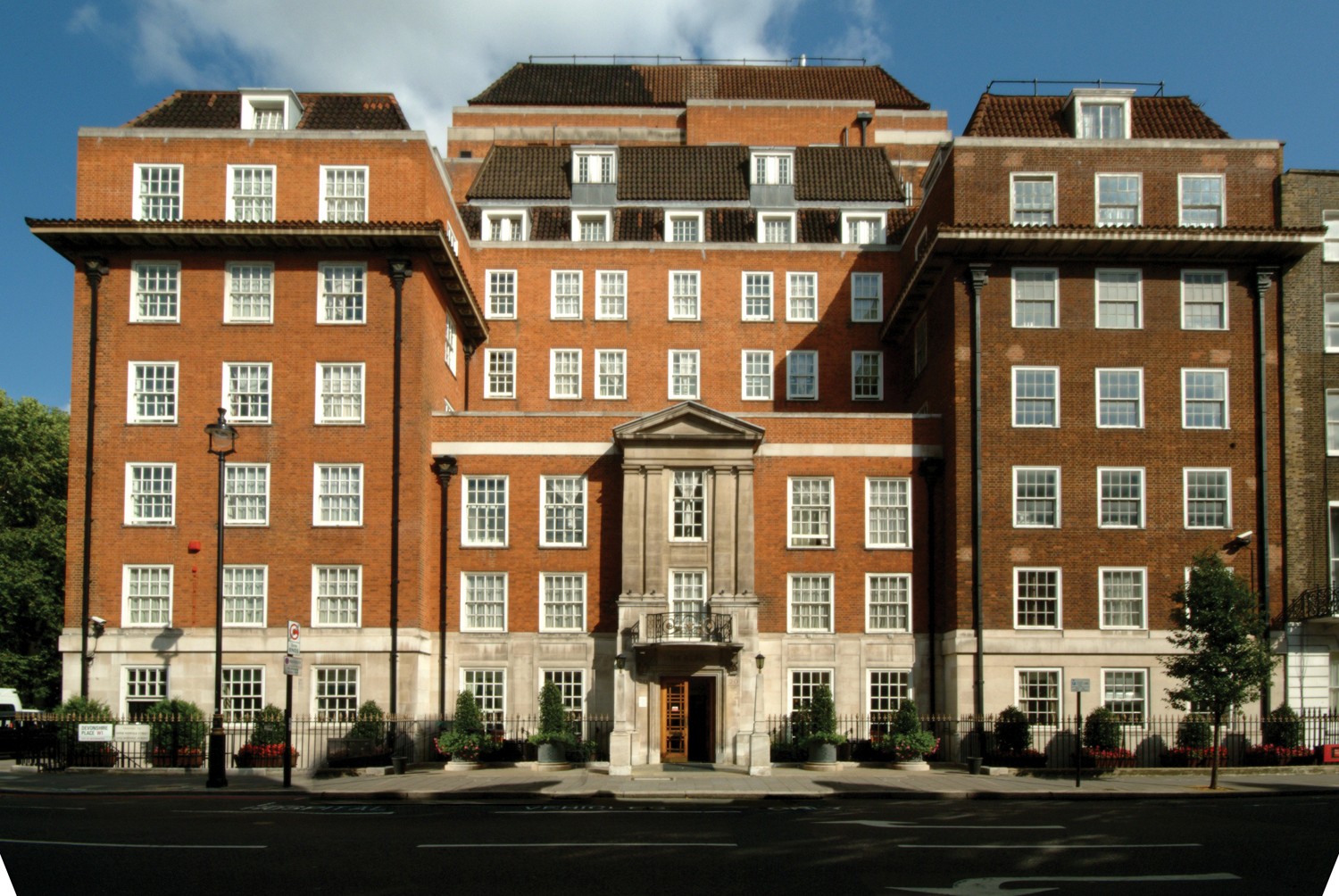 Logistics/Office Portfolio Management in Europe
What are your options?
Career Options in Real Estate
COMMERCIAL BROKERAGE
FINANCE
Investment Sales
Leasing Brokerage
Commercial Lending
Investment Banking
Collateralization/IPOs
DEVELOPMENT
EQUITY
Residential/Commercial/Tertiary
Urban Planning
Investment/Acquisitions
Portfolio Management
REITS
What we can offer…
Individually tailored program
ALUMNI PANELS
NEW YORK CITY TREK
On Campus
Collaboration with FlexTime
October 24
Meet with PE, IB & REITS
CONTINUING ED
SOCIAL
Fundamental Valuations
Legal Frameworks
Development Christenings
Beers & Bricks
We need your help
Please notify a GBA representative in your neighborhood
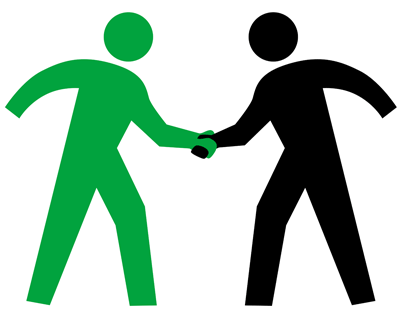